Вставлення  зображень в текстовому документі та їхні властивості
Графічні зображення в текстовому документі та їхні властивості
Під час створення текстового документа іноді виникає необхідність вставити до нього графічне зображення, яке ілюструє зміст тексту (рисунок, фотографія, схема, діаграма тощо) або графічно оздоблює документ (рамки, розділювачі, графічні маркери списків, логотипи тощо).
У текстовий документ можна вставити як векторні, так і растрові зображення. їх можна знайти в колекції Microsoft ClipArt, яка створена розробниками MS Office і входить до однойменного пакета програм, у різноманітних колекціях графічних зображень на зовнішніх восіях, в Інтернеті, у власних цифрових фотоальбомах та ін. Також це можуть бути об'єкти WordArt і Smart Art, які створюються засобами Word 2007.
Властивості графічних зображень у Word 2007
Графічні зображення, вставлені в текстовий документ, мають певні властивості – 
Розмір зображення 
Спосіб обтікання зображення текстом
Колір
Товщина та штрих ліній контуру
Заливка рисунка
Спосіб розташування на сторінці тощо.
Векторний графічний об'єкт має такі основні параметри:
Елементи керування групи Зображення вкладки Вставлення
Для вставлення графічних зображень у документ використовують елементи керування групи Зображення вкладки Вставлення
Для вставлення в документ графічних зображень використовують спеціальні програми - графічні фільтри. Одні з них (для векторних форматів WMF, EMF, EPS і растрових форматів GIF, JPG, BMP, TIFF, PNG) встановлюються під час інсталяції MS Office, інші потрібно встановлювати додатково.
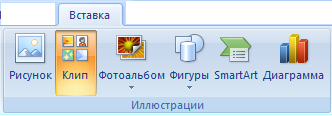 Елементи керування групи Зображення вкладки Вставлення
Вставлення графічних зображень з файлів
Для вставлення в текстовий документ графічного зображення з файлу, який зберігається на зовнішньому носії, слід виконати Вставлення => Зображення => Рисунок. 
Після цього в діалоговому вікні Вставлення рисунка вибрати потрібний файл.
Для зручності пошуку файлу та його попереднього перегляду рекомендується у вікні Вставлення рисунка встановити режим подання об'єктів у вікні у вигляді ескізів. У разі потреби можна звузити коло пошуку, задавши формат файлу, його ім'я чи місце зберігання.
Зображення з файлу вставляється в поточне місце документа подвійним клацанням на ескізі. Або можна у вікні Вставлення рисунка вибрати файл, а потім кнопку Вставити в нижній частині вікна.
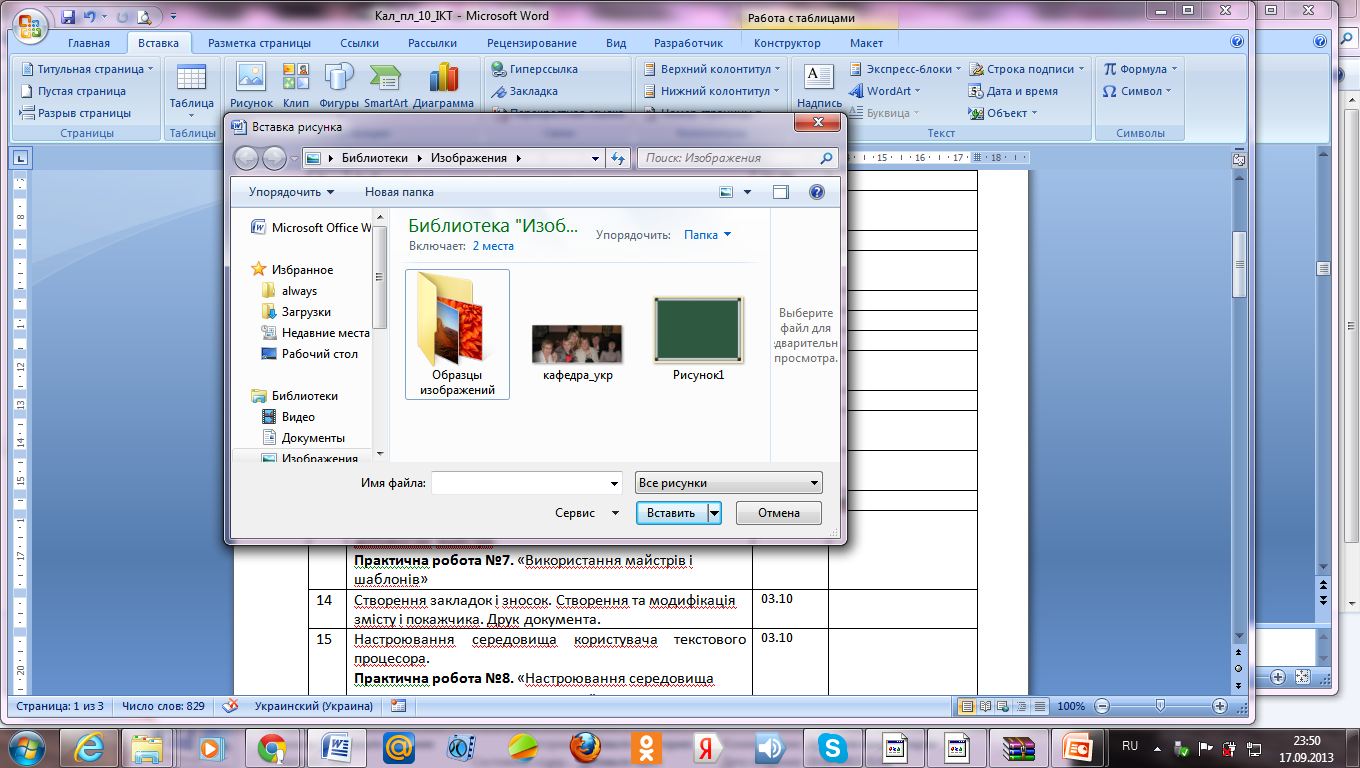 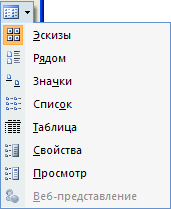 Вставка малюнку із файла
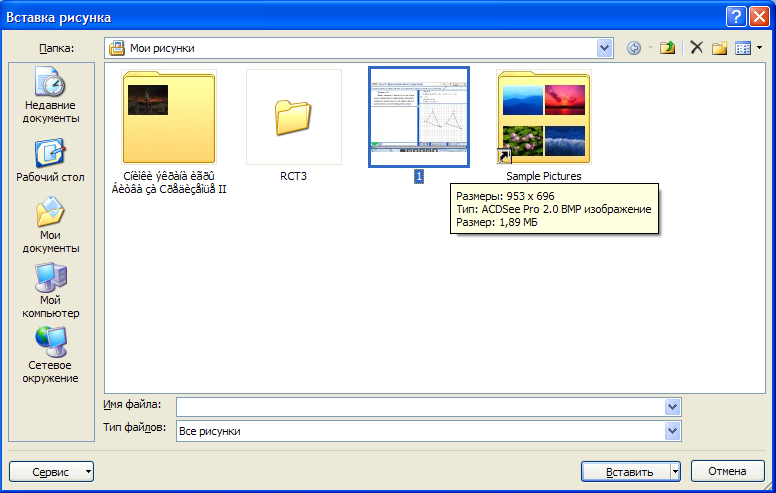 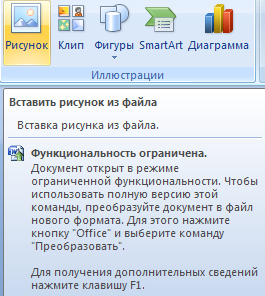 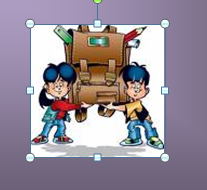 Вставлення графічних зображень з колекції Microsoft Office
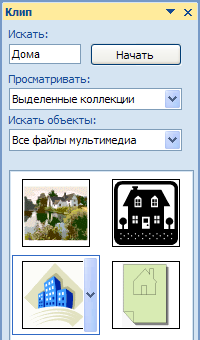 Колекція Microsoft Office містить велику кількість мультимедійних об'єктів (кліпів): картинки, фотографії, звуки та відеофрагменти. 
Усі зображення в колекції розподілені за певними групами: Будівлі, Люди, Освіта та ін. Кожне зображення описується деякими ключовими  словами, наприклад, учні, посуд, дерева, техніка тощо, за якими ці зображення можна знайти в колекції.
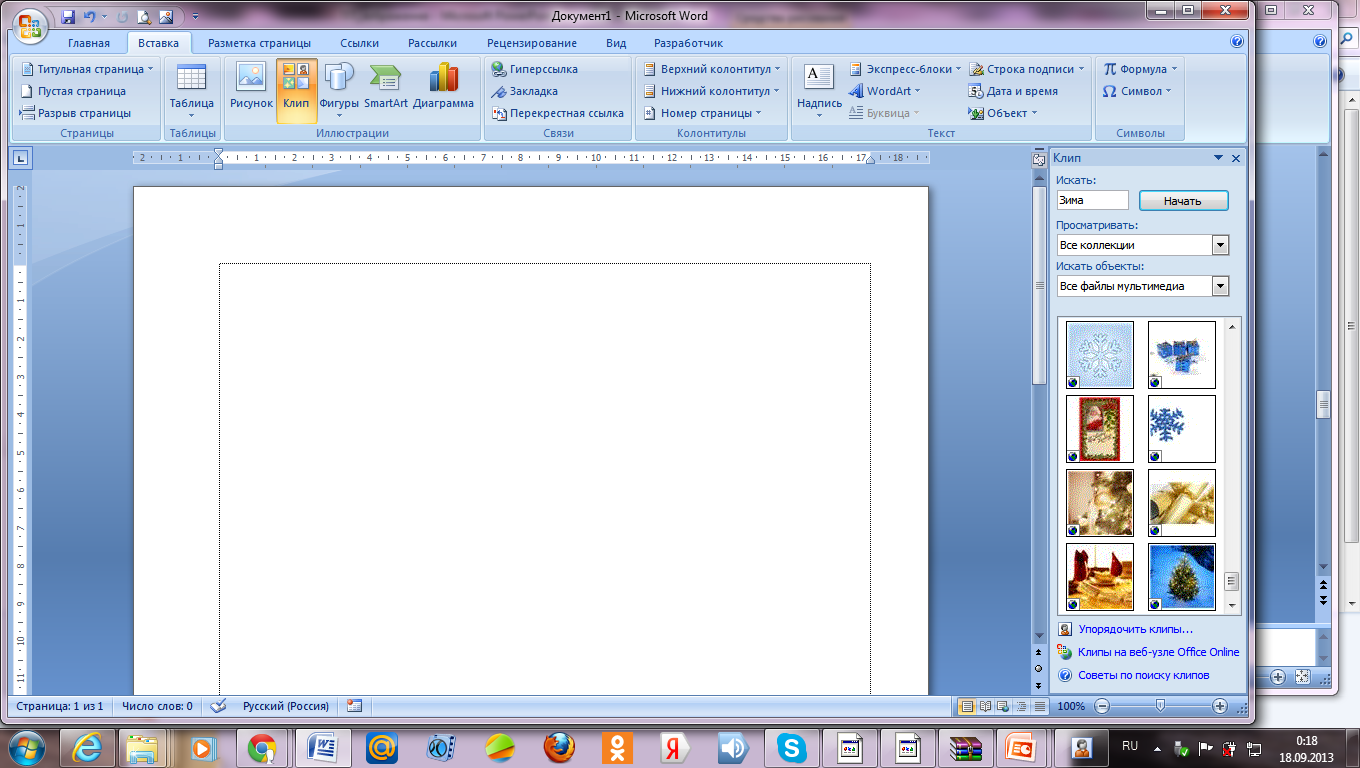 Вставлення графічних зображень з колекції Microsoft Office
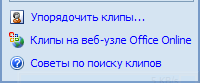 ІІ спосіб
Якщо в такий спосіб знайти потрібне зображення не вдалося, то можна:
Вибрати команду Упорядкувати кліпи, яка знаходиться в нижній частині області Картинки.
Вибрати у вікні Колекція кліпів потрібну в наведеному списку.
Переглянути ескізи зображень у різних групах відповідно до тематики пошуку.
Коли потрібна картинка знайдена, її можна вставити в документ перетягуванням з вікна колекції в потрібне місце або використавши Буфер обміну. Відповідні команди для роботи з Буфером обміну розміщені в меню Редагування цього самого вікна та в контекстному меню ескізу зображення.
Здійснювати пошук потрібних картинок можна і в Інтернеті. Для цього потрібно вибрати посилання Картинки на сайті Office Online, яке знаходиться в нижній частині області Картинки, або кнопку Кліпи в Інтернеті на панелі інструментів вікна Колекція кліпів.
Вставлення кліпу
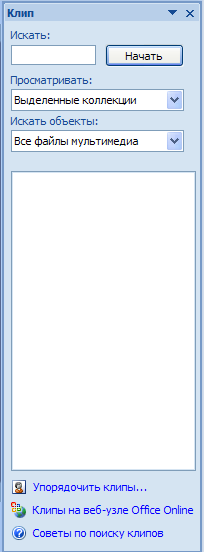 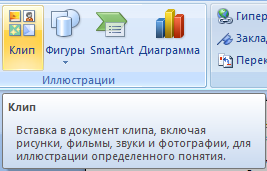 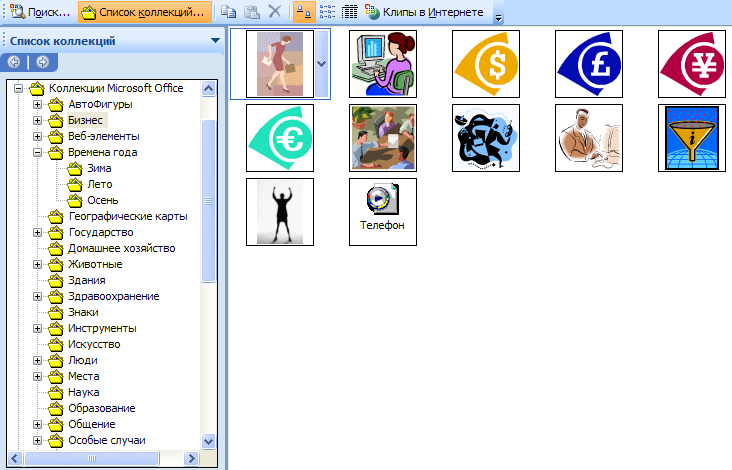 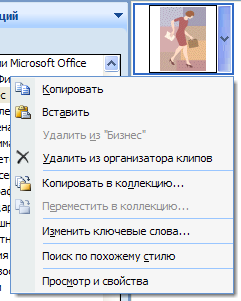 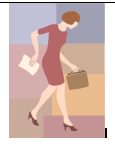 Вставлення графічних примітивів
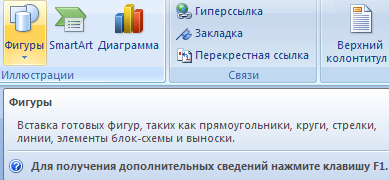 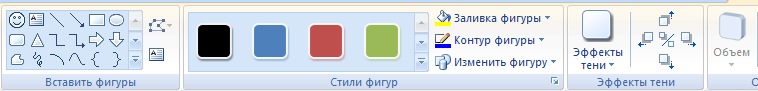 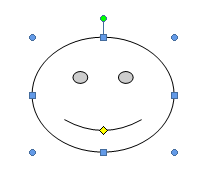 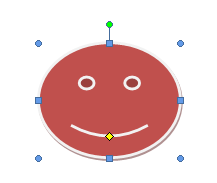 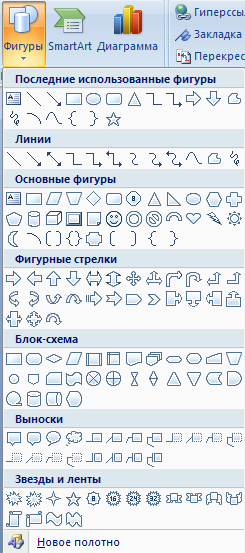 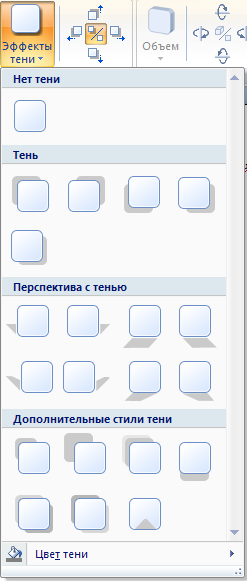 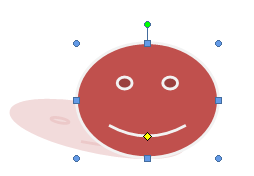 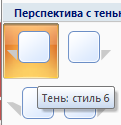 Редагування та форматування графічних зображень у текстовому документі
Вставлені в текстовий документ графічні зображення можна редагувати і форматувати.
Перед тим, як виконувати будь-які операції з рисунком, його потрібно виділити, вибравши вказівником. Навколо виділеного зображення з'являється контур у вигляді тонкої рамки з маркерами змінення розмірів, а для деяких графічних зображень і маркер обертання. 





Наведення вказівника на один із цих  маркерів змінює вигляд вказівника на двосторонню стрілку, яка вказує 	напрями можливого переміщення. Переміщення маркера в цих напрямах
приводить до відповідної зміни розмірів рисунка. Використовуючи маркер обертання, об'єкт можна повернути на довільний кут.
Маркер обертання
Маркери змінення розмірів
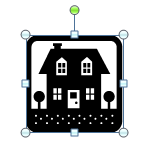 Операції над вставленими графічними зображеннями
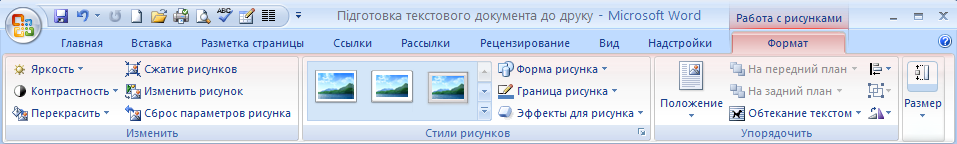 Операції копіювання, переміщення, видалення вставлених графічних зображень у текстовому документі виконуються відомими способами: 
використовуючи елементи керування Стрічки, 
команди контекстного меню, 
сполучення клавіш та ін. 
Перемістити або скопіювати об'єкт в інше місце документа можна і перетягуванням; за такого способу вигляд вказівника стає таким
Слід пам'ятати, що вставлене зображення приєднується до оточуючого тексту і, якщо абзац, який містить це зображення, переміщується в інше місце документа, то рисунок пересувається разом з ним.
Форматування графічних зображень виконується з використанням елементів керування тимчасової вкладки Формат, яка автматично з'являється на Стрічці в розділі Знаряддя для зображення при виділенні рисунка.
Призначення елементів керування вкладки Формат розділу Знаряддя для зображення
Використання більшості елементів керування супроводжується попереднім динамічним переглядом вибраного формату.
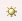 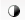 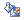 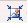 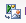 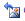 Призначення елементів керування вкладки Формат розділу Знаряддя для зображення
Використання більшості елементів керування супроводжується попереднім динамічним переглядом вибраного формату.
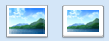 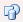 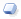 Призначення елементів керування вкладки Формат розділу Знаряддя для зображення
Використання більшості елементів керування супроводжується попереднім динамічним переглядом вибраного формату.
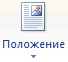 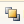 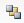 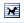 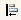 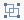 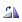 Призначення елементів керування вкладки Формат розділу Знаряддя для зображення
Використання більшості елементів керування супроводжується попереднім динамічним переглядом вибраного формату.
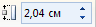 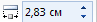 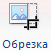 Вставка колекції SmardArt
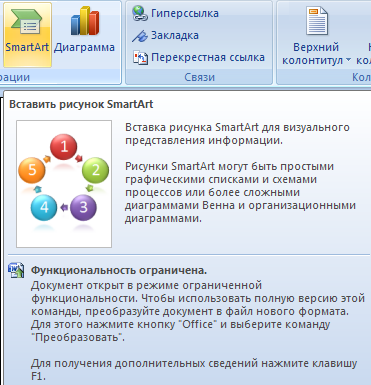 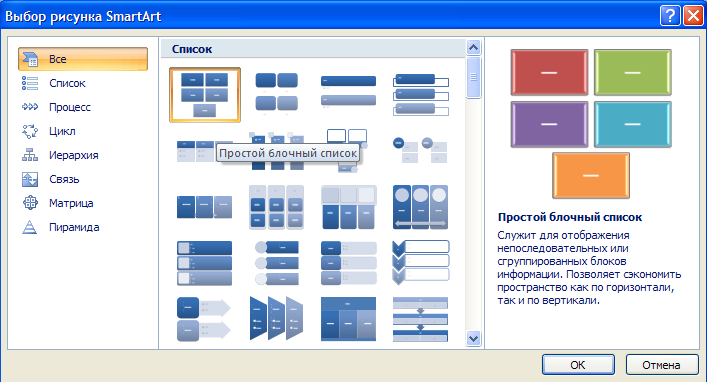 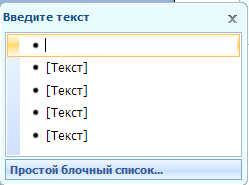 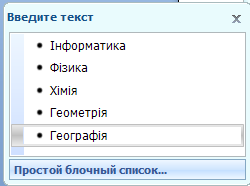 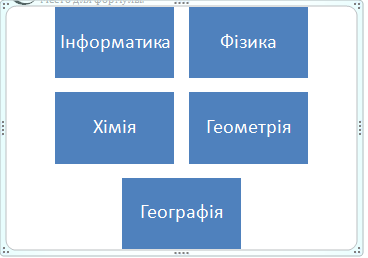 Вставка декоративного тексту в документ
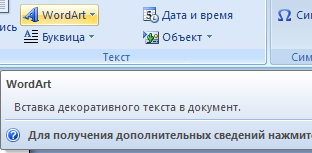 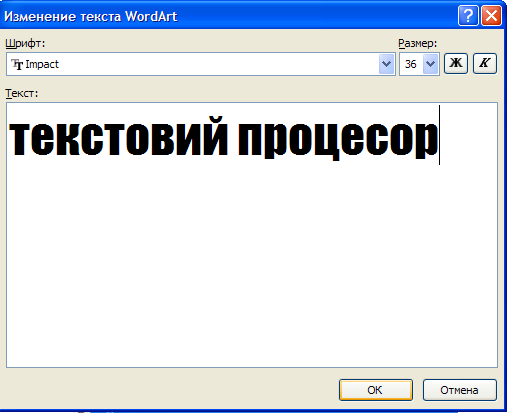 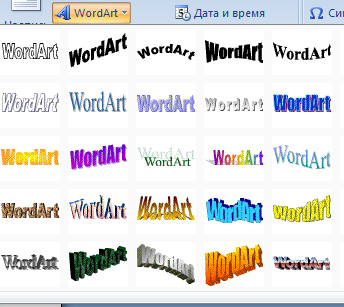 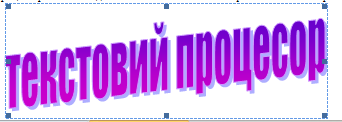 Вставка діаграми
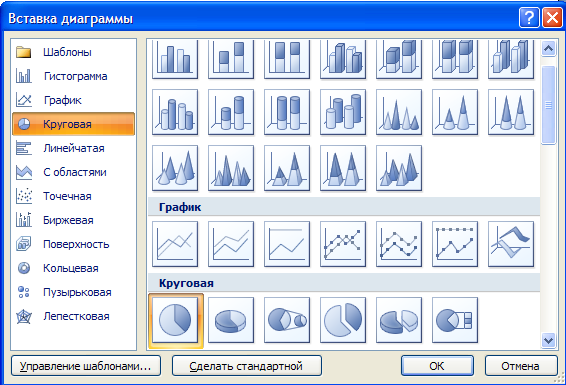 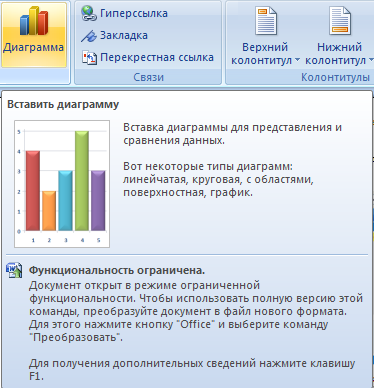 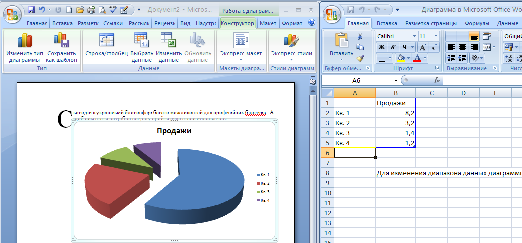 Вікно Формат рисунка
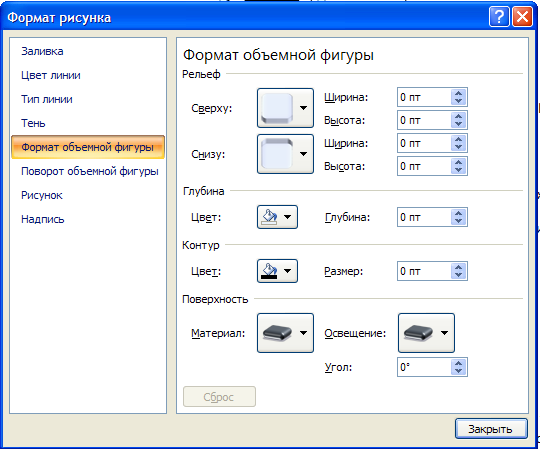 Установити значення властивостей зображення можна також і на вкладках діалогового вікна Формат рисунка, яке відкривається з контекстного меню рисунка або кнопками відкриття діалогового вікна в групах вкладки Формат.
Створення полотна
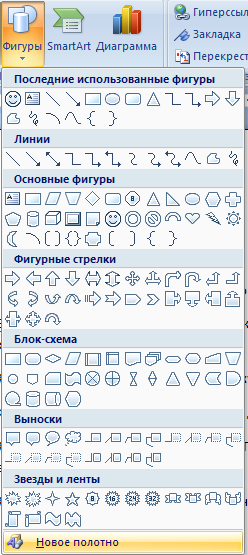 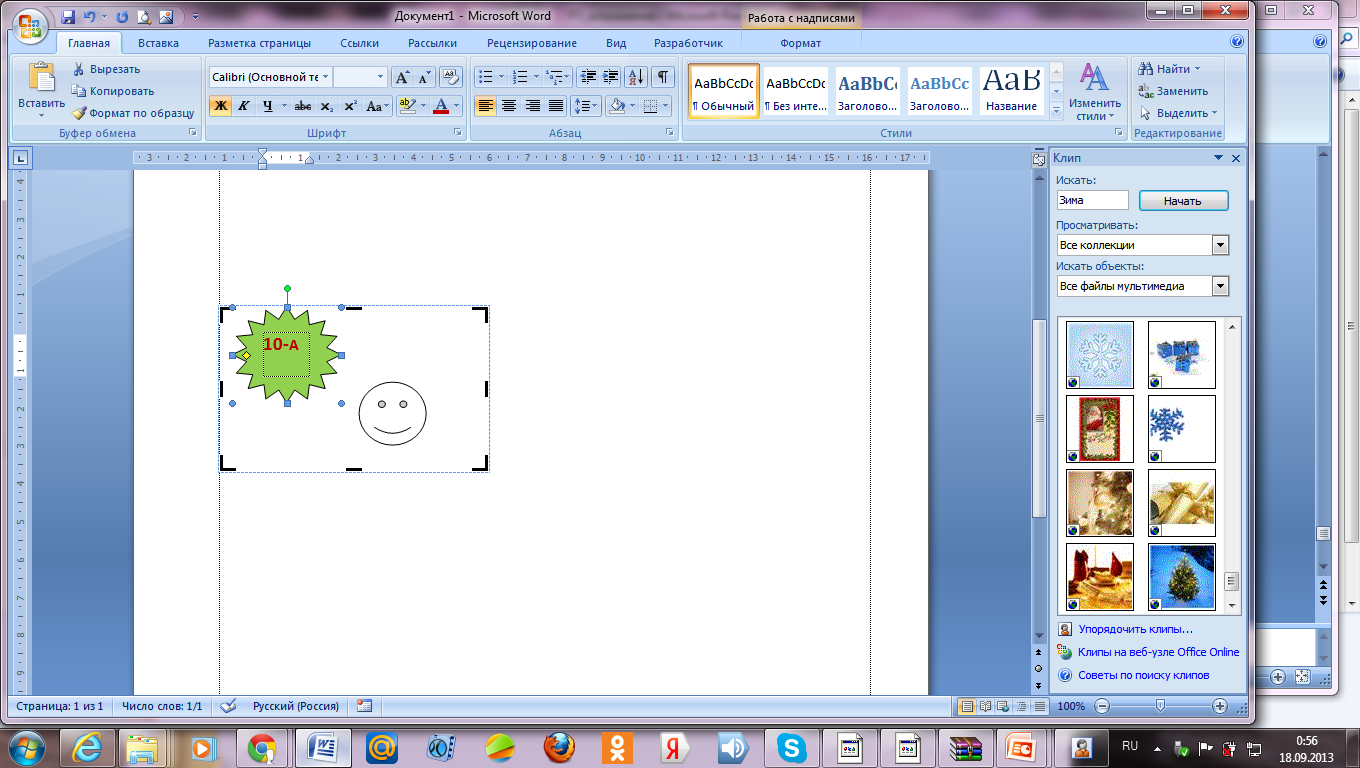 Якщо в текстовий документ планується вставити кілька графічних об'єктів, а потім з них сформувати одне зображення, то бажано розміщувати їх у документі на полотні - спеціально виділеній області документа. Полотно встановлює розміри всього зображення на аркуші, допомагає впорядковувати його окремі об'єкти, здійснювати редагування. 
Вставляють полотно на початку створення зображення за таким алгоритмом:
Вибрати місце на сторінці, де буде вставлено полотно.
Виконати Вставлення => Зображення => Фігури => Створити полотно.
Розміри полотна можна змінити, використовуючи маркери зміни розмірів. Значення інших властивостей полотна (заливки, розташування тощо) можна змінити у вікні Формат полотна, яке відкривається контекстним меню цього об'єкта.
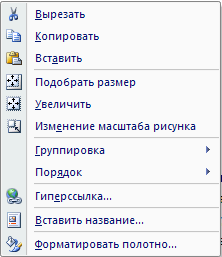 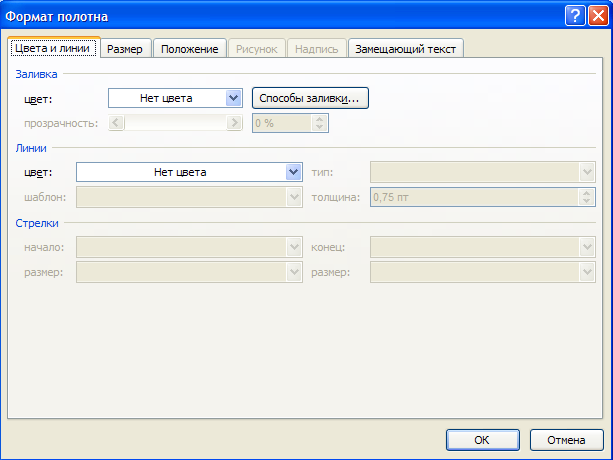